Власний шлях до самореалізації, або як стати успішною особистістю
Людина лише там чогось домагається, де вона сама вірить у свої сили.
Л. Фейєрбах
 Людина зростає тоді, коли тягнеться вгору.
М. Горький
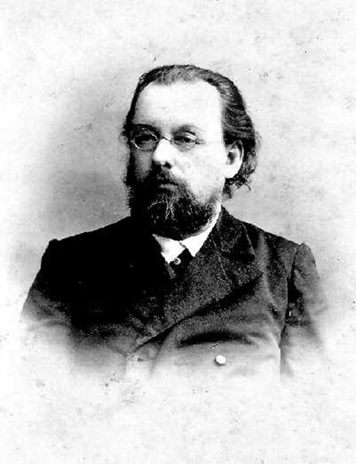 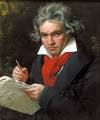 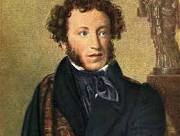 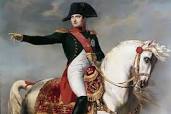 «Глухота була моїм погоничем, батогом, який гнав мене все життя. Вона віддаляла мене від людей, примушувала зосередитися, віддатися своїм навіяним наукою думкам. Без неї я б ніколи не зробив і не закінчив стільки праць.»	
К. Ціолковський
Успіх –це:
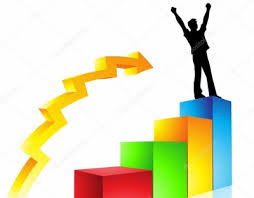 Альберт Ейнштейн  визначив наступну формулу життєвого успіху: 
УСПІХ = Х+У+? де, 
Х – вміння працювати; 
У – вміння відпочивати; 
? – вміння дисциплінувати самого себе.
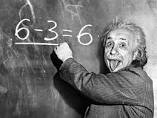 Основними складовими успішної людини є такі результати її діяльності, які дають можливість:
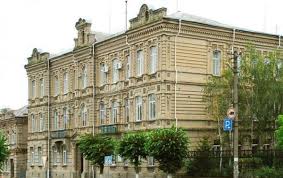 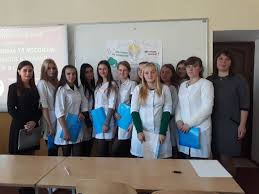 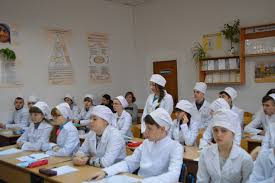 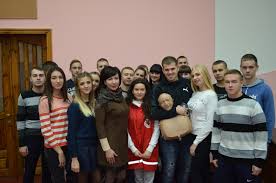 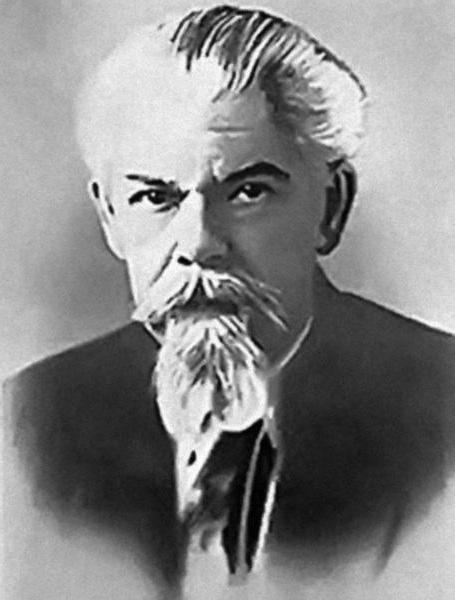 «Успіх – це: 
Удача в досягненні будь-чого. 
Суспільне визнання.
 Хороші результати в роботі, навчанні». 
С. Ожегов
Базові потреби
Піраміда Абрахама Маслоу
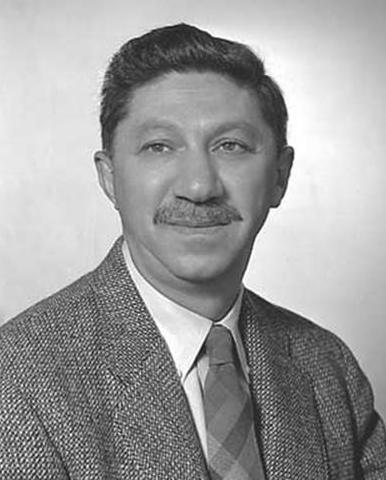 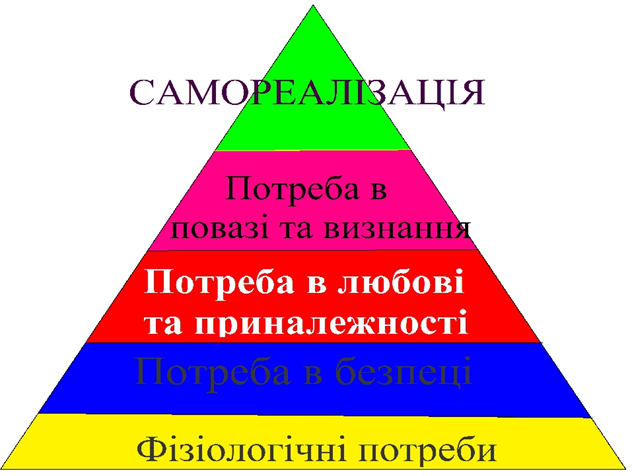 Фізіологічні потреби: їжа, вода, сон, повітря, тощо.
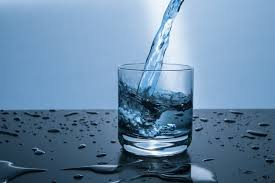 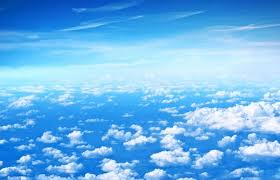 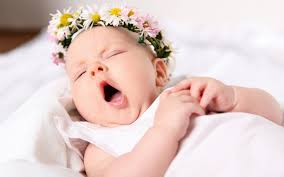 Потреби в безпеці: стабільність, порядок, захист, свобода від страху, тривоги і хаосу
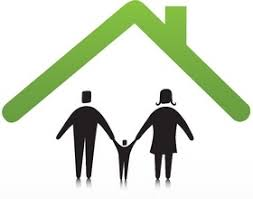 Наслідки 
Страх проявляти почуття, замкнутість.
Аудит 
наявність своєї території;
право розпоряджатись своїми речами;
наявність довірливих відносин;
наявність зрозумілих правил;
відсутність розмов на високих тонах.
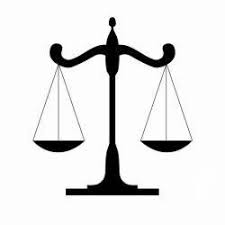 Соціальні потреби: приналежність, дружба, любов
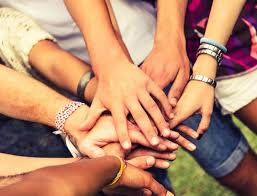 Наслідки 
Переживання, позиція жертви, тяжко сказати «НІ».
Аудит 
проведення часу разом;
інтерес до роботи;
встановлення соціальних контактів з іншими;
вираження любові до дитини;
прояв любові до батьків.
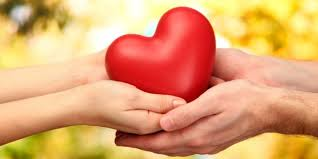 Потреби в повазі, прийнятті: потреби в особистих досягненнях, компетентності, повазі з боку оточуючих, визнанні
Наслідки 
Нездатність почути «НІ», завищені потреби до оточуючих, знецінення інших, бажання бути у центрі уваги…
Аудит 
запитувати думку;
рахуватись з думкою дитини;
хвалити, заохочувати;
дозволяти бути...
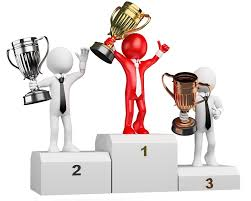 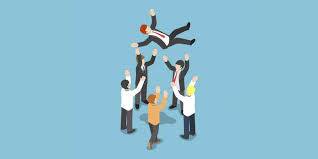 Самореалізація, самовираження, творчість, здібності, талант
«Бажання стати більшим, ніж ти є, стати всім, на що ти спроможний» – Маслоу про самовираження. 
Це потреба найвищого порядку, і задовільнити її складніше за все.
Люди, що досягають цього рівня, працюють не просто заради грошей або заради справлення враження на інших, а тому, що усвідомлюють значимість своєї роботи і відчувають задоволення від самого її процесу.
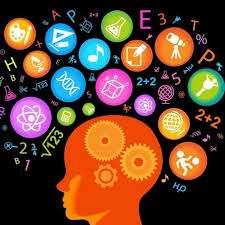 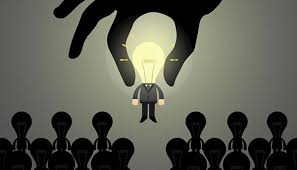 Статистика говорить, що тільки один-два відсотки людей прагне до вершини піраміди А. Маслоу.
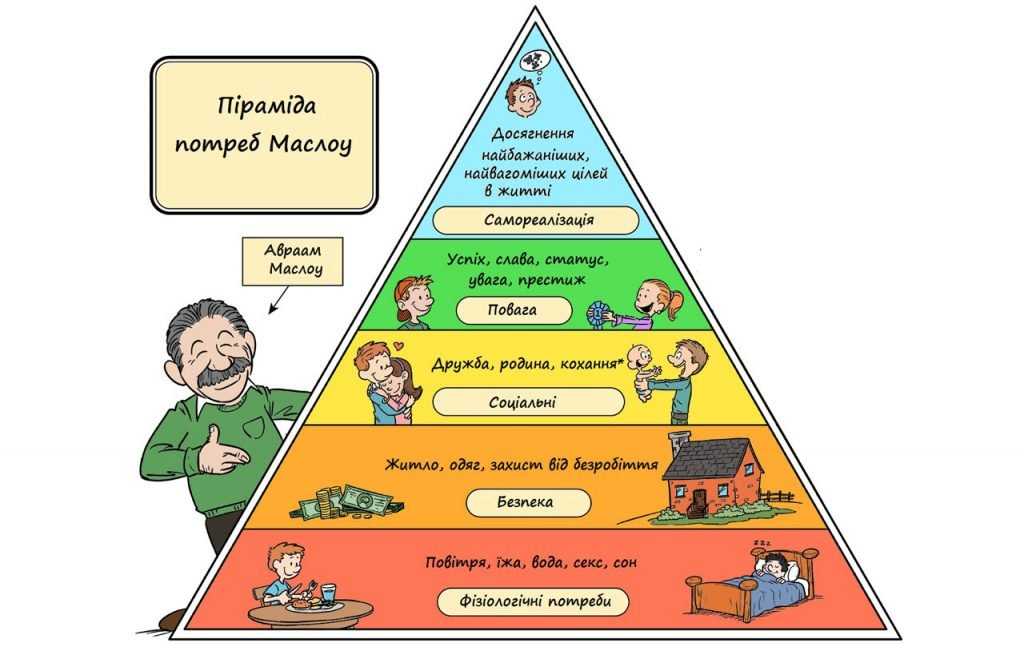 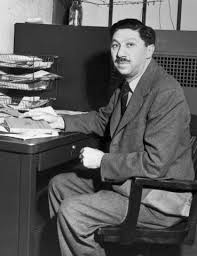 «Повний, здоровий, нормальний і бажаний розвиток полягає в актуалізації людської природи, в реалізації її потенційних можливостей і розвитку її до рівня зрілості тими шляхами, які підказує ця прихована, мало пізнана основна природа...»
А. Маслоу
Самореалізація – це процес, який дає змогу людині стати тим, ким вона може стати, це здатність людини пізнати себе і здійснити своє покликання. 
Мистецтво самореалізації – це здатність усвідомити і реалізувати свій особистий потенціал, спроможність жити динамічно і натхненно, рости, розвиватись, удосконалюватися, рухатись уперед, ставити перед собою амбітні цілі й досягати їх, долаючи перепони, знаходячи оптимальні рішення для себе й оточення.
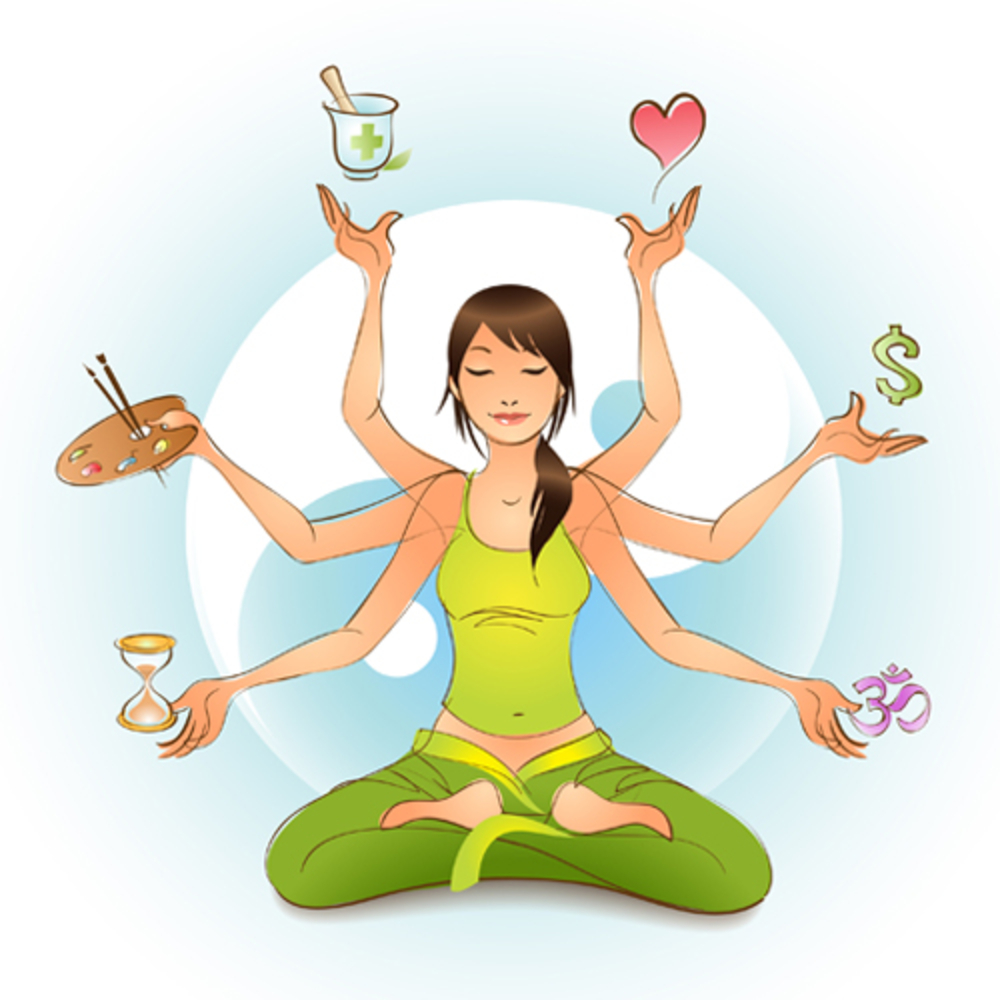 Стратегія самореалізації має п'ять складових:
Пазл власної ідентичності
Ознаки індивіда, що самореалізується:
сприйняття реальності;
прийняття (себе й інших, природи);
безпосередність, простота, природність;
зосередженість на проблемі;
здатність відокремитися,   іноді потреба в самоті;
автономія, незалежність від культурних штампів і оточення;
свіжість сприйняття;
досвід;
відчуття спільності з іншими;
більш глибокі і проникливі стосунки;
демократичність;
здатність розпізнавати цілі й засоби, хороше і погане;
філософський,  доброзичливий гумор;
креативність;
опір окультурюванню ззовні.
Брайан Трейсі виділяє сім основних складових успіху:
1. Мир у душі. 
2. Здоров'я й енергія. 
3. Ставлення з любов’ю до тих, хто поруч з вами.
4. Фінансова свобода. 
5. Високі цілі й ідеали.
6. Самопізнання та самосвідомість.
7. Відчуття самореалізації.
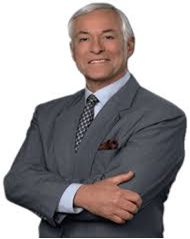 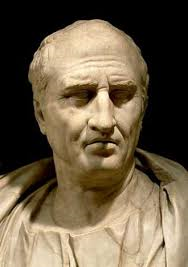 «Краща у світі мета — стати хорошою людиною».
М. Цицерон
Складові успіху
Раціонально поєднавши ці складові — цілеспрямованість, упевненість, наполегливість, працелюбність, знання, талант і оптимізм — маємо пряму дорогу до успіху
Пам'ятка «Як досягти самореалізації в житті» 
Постав перед собою реальну мету.
Склади власну схему досягнення успіху.
Розвивай силу волі.
Не зупиняйся на досягнутому.
Учися працьовитості й наполегливості.
Думай про позитивне.
Умій захоплюватися справою і приймати себе таким, який ти є.
Дякую за увагу!